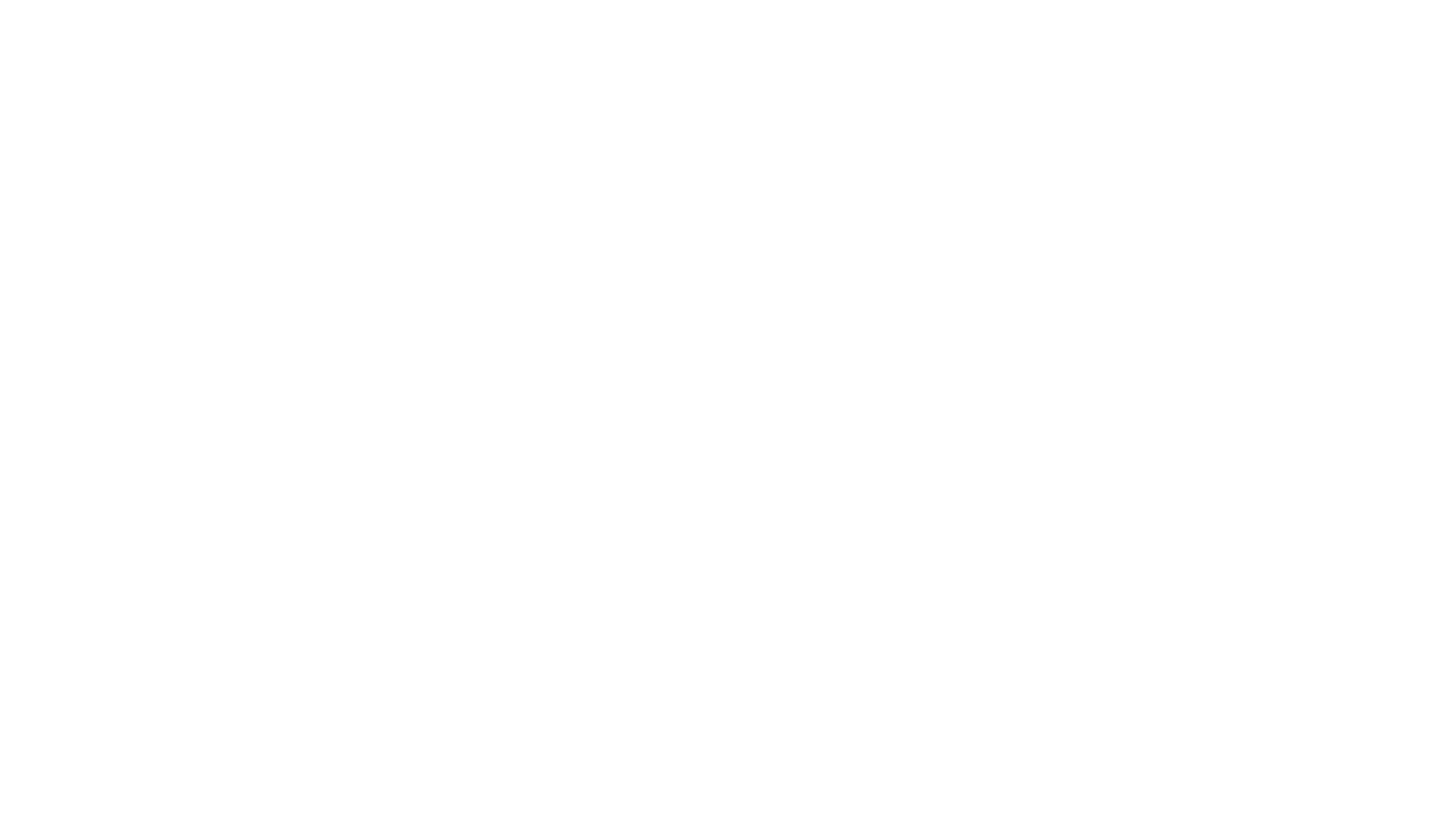 Supply  Chain NOLA
Supply Chain
Objetivos principales
Supply Chain
Organigrama
Supply Chain Customer Service / DC / Manufacturing
Supply Chain
Organigrama
Supply Chain SAS / Sourcing / Inbound / Purchasing / Planning
Supply Chain
CECA
Supply Chain
Flujo de Materiales NOLA
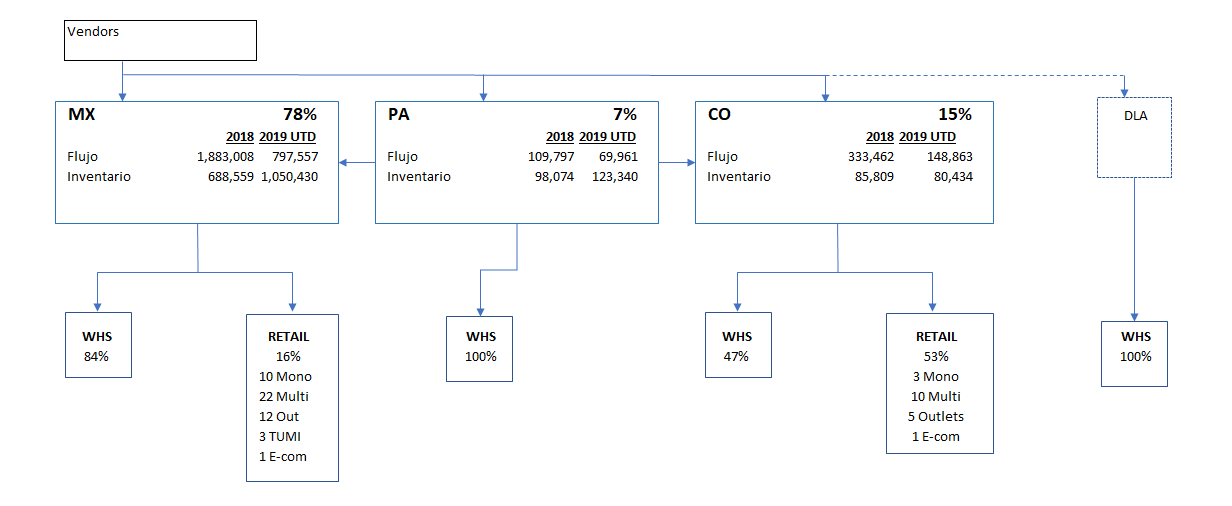 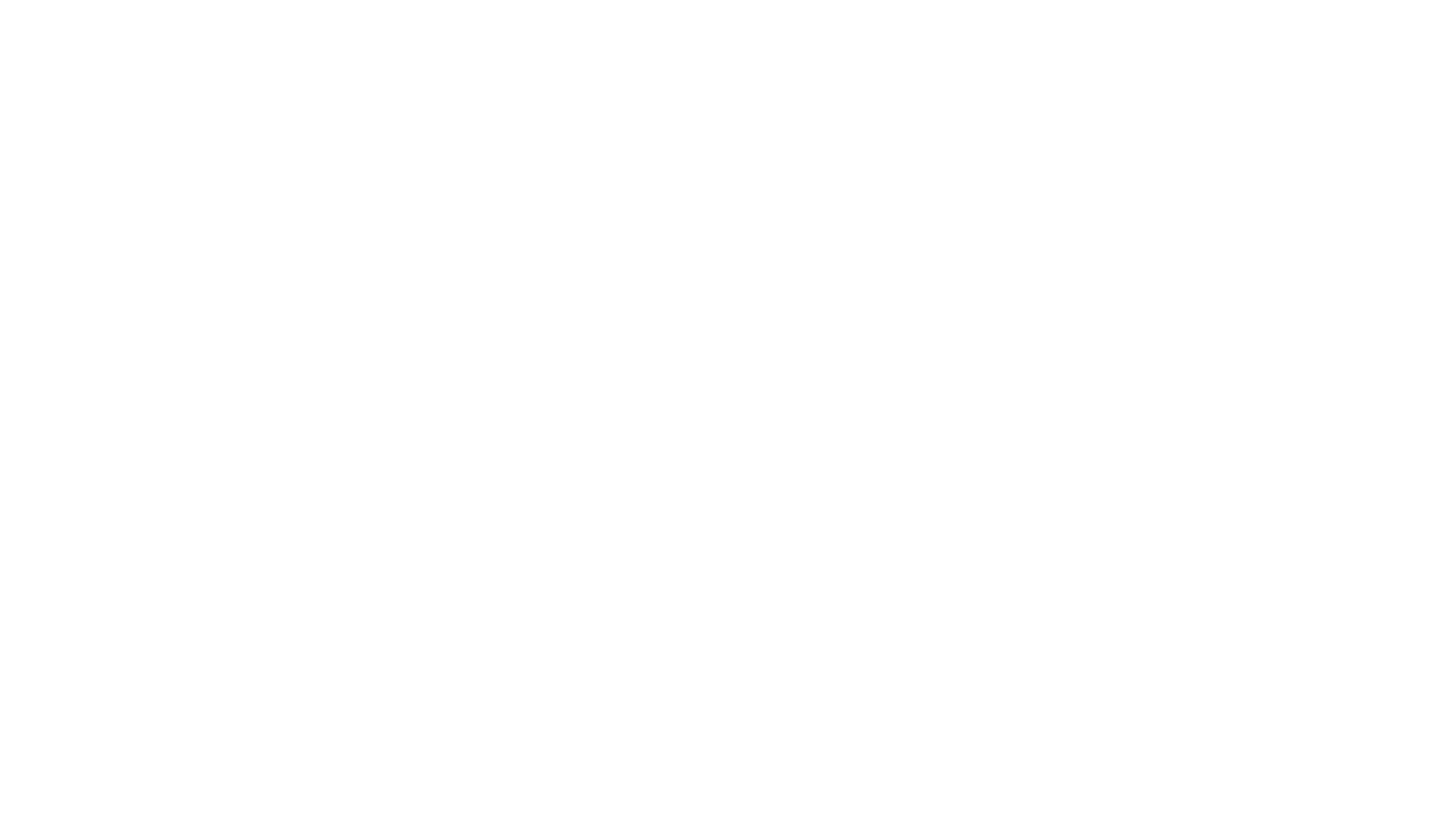 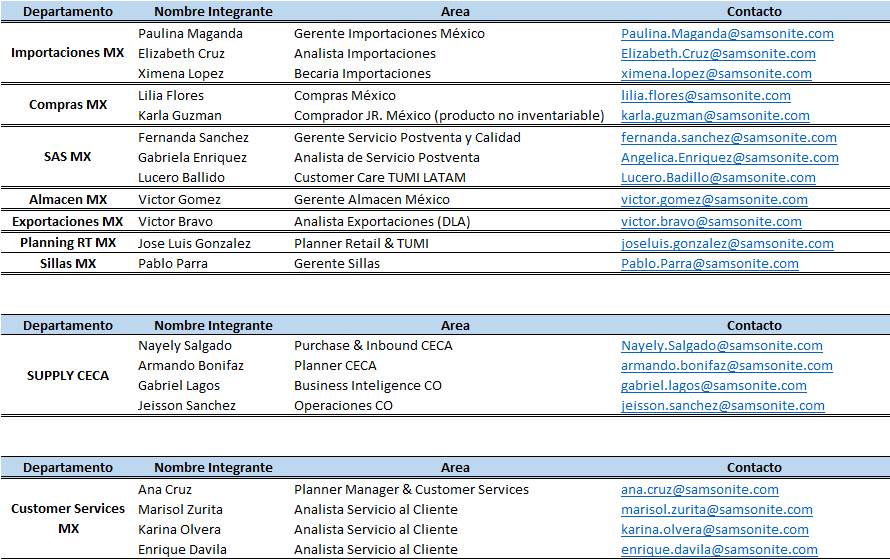 Supply Chain
Contactos